Мектептің татуластыру қызметіШкольная служба примирения
Руководители : Аяпбергенова Н.Ж.
Дудченко Н.А.
«Ақмола облысы Есіл ауданы Красивый орта мектебі» КММ 2020 – 2021 оқу жылдарына арналған мектептің татуластыру қызметінің жоспары План работы в КГУ «Красивинская средняя школа отдела образования Есильского района Акмолинской области» школьной службы примирения на 2020-2021 учебный год.
Цель: обеспечения психолого-педагогической, медико-социальной помощи, профилактики безнадзорности и правонарушений несовершеннолетних
Задачи: 
Создание информационного поля о восстановительных технологиях и реализации программ в школе.
Реализация восстановительных программ в работе с участниками школьных конфликтов.
Нормативно - правовое обеспечение деятельности.
Разработка Положения о ШСП.

Разработка Устава о ШСП.
Организационно-методическая работа.
Планирование работы ШСП, определение цели и задачей. 
Подготовка и сдача отчета о реализации Восстановительных Программ (ВП)  в ШСП.
Подготовка Визитной карточки ШСП.
Разработка программы для образовательного учреждения:«Школьная Служба Примирения».
Сбор заявок, случаев для рассмотрения ШСП.
Проведение восстановительных программ.
Сбор информации о ситуации, с которой организуется восстановительная процедура. Анализ документов.
Консультирование законных представителей, специалистов, работающих с участниками реализуемых ВП.
Сотрудничество с Советом профилактики, возможность проведения ВП с подачи членов Совета профилактики.
Создание буклета о ШСП.
Оформление стенда о ШСП в МОУ СОШ.
Подготовка информации для сайта образовательного учреждения.
Проведение акции с раздачей буклетов, индивидуальные и групповые беседы о ШСП: «Давай помиримся!».
Отбор учащихся в группу волонтёров, для дальнейшей работы в ШСП. 
Доведение информации о ШСП до педагогов
Мектептің татуластыру қызметінің мүшелеріЧлены школьной службы примирения
Оспан Айлина
Муканова Альбина
Қоныс Аийда
Файзулин Рустам
Нұрланұлы Батырхан
Табагабулова Айгерим
Маратова Гауһар
Бочкова Нина
Гафиятов Ислам
Есенгулова Алия
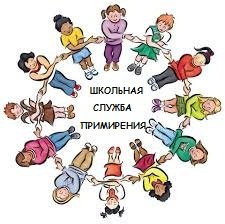 Название ШСП: «Дорога к миру!»
Девиз: «Нам жизнь дана на добрые дела»
Основные принципы деятельности:
•   принцип добровольности.
•   принцип конфиденциальности.
•   принцип нейтральности.
Школьная Служба Примирения способствует:
Поддержке социально значимых инициатив подростков, разработке и реализации социальных проектов, развитию добровольчества (волонтерства).